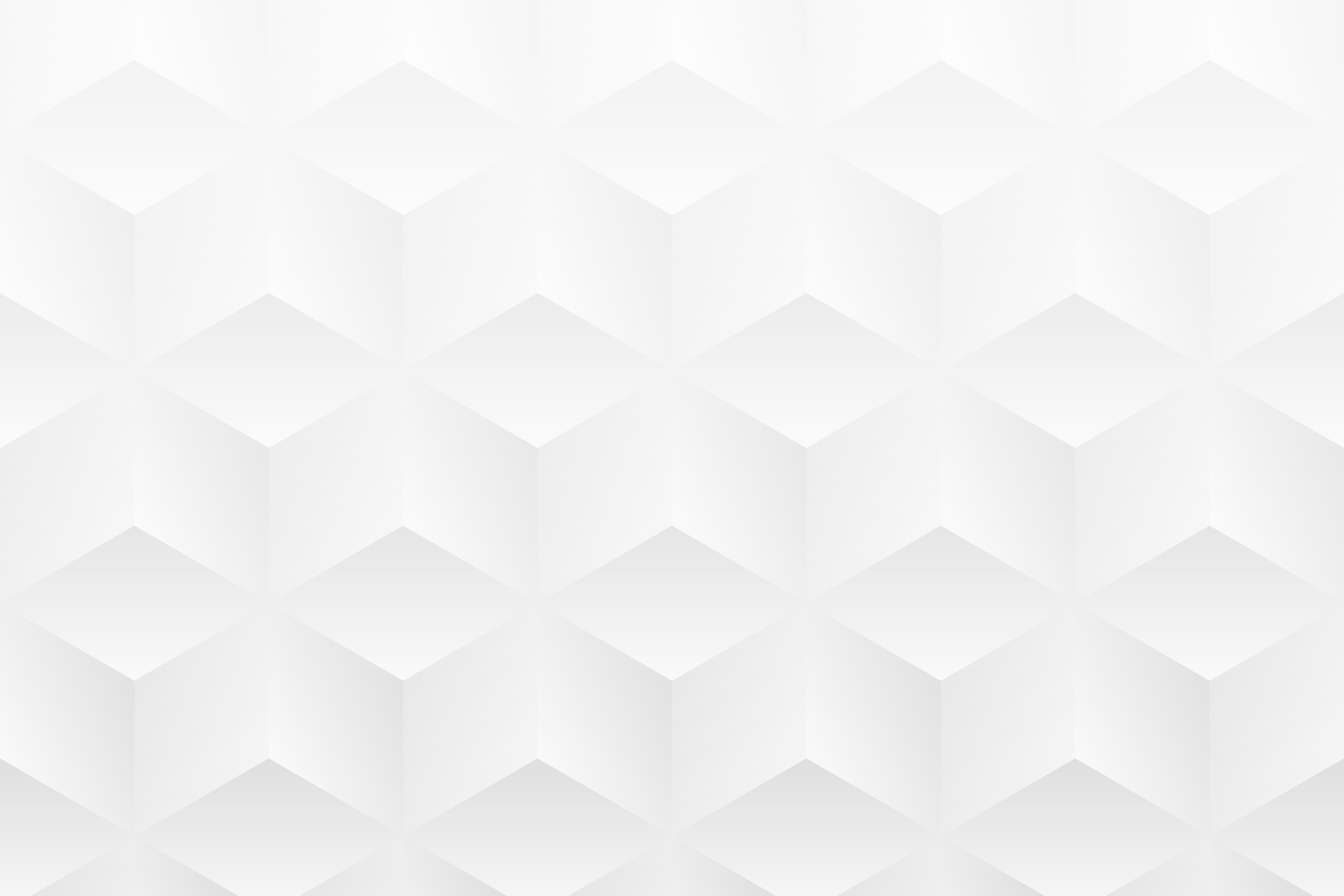 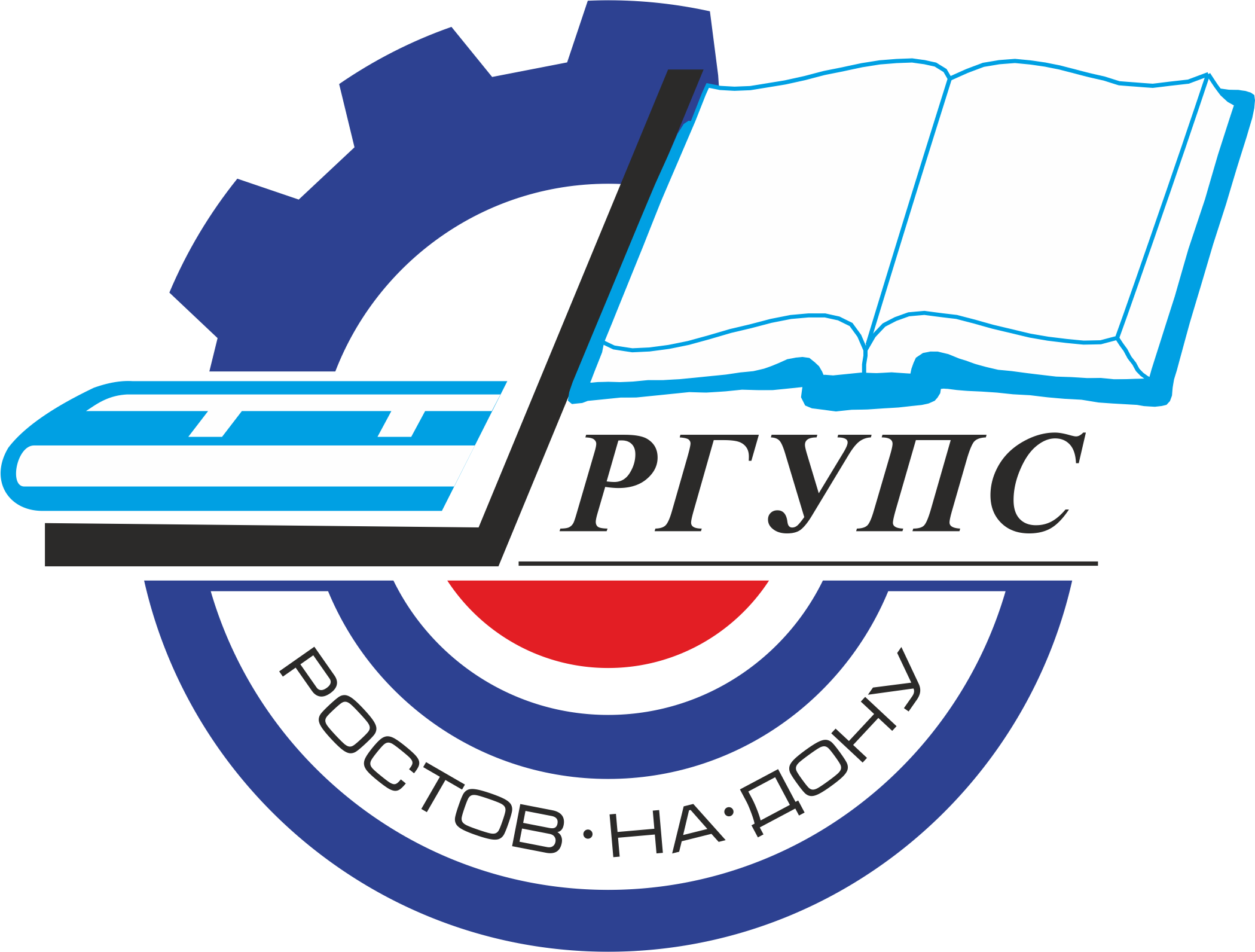 ЕТЖТ – филиал РГУПС
Бизнес проект:«Производство керамической плитки»
Sit Dolor Amet
Выполнили студенты: 
Дыхныч Мария
Зиборова Елизавета 
Целыковский Иван
Андреев Максим
   Куратор - Голубева Е.А.
Содержание
1. Краткий инвестиционный меморандум
2. Описание бизнеса, продукта или услуги
3. Описание рынка сбыта
4. Продажи и маркетинг
5. План производства
6. Организационная структура
7. Финансовый план
8. Факторы риска
9. Итог
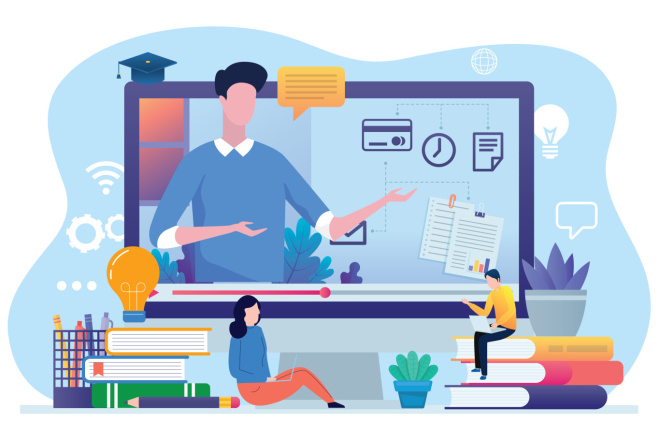 Краткий инвестиционный меморандум
Керамическая плитка является одним из самых популярных и востребованных материалов в строительстве. Он используется практически при каждой ремонтной работе здания. Даже во время нестабильной экономике спрос на плитку остается очень высоким. Окупаемость проекта по производству керамической плитки составляет 18 месяцев, а точка безубыточности приходится на 4 месяц работы.
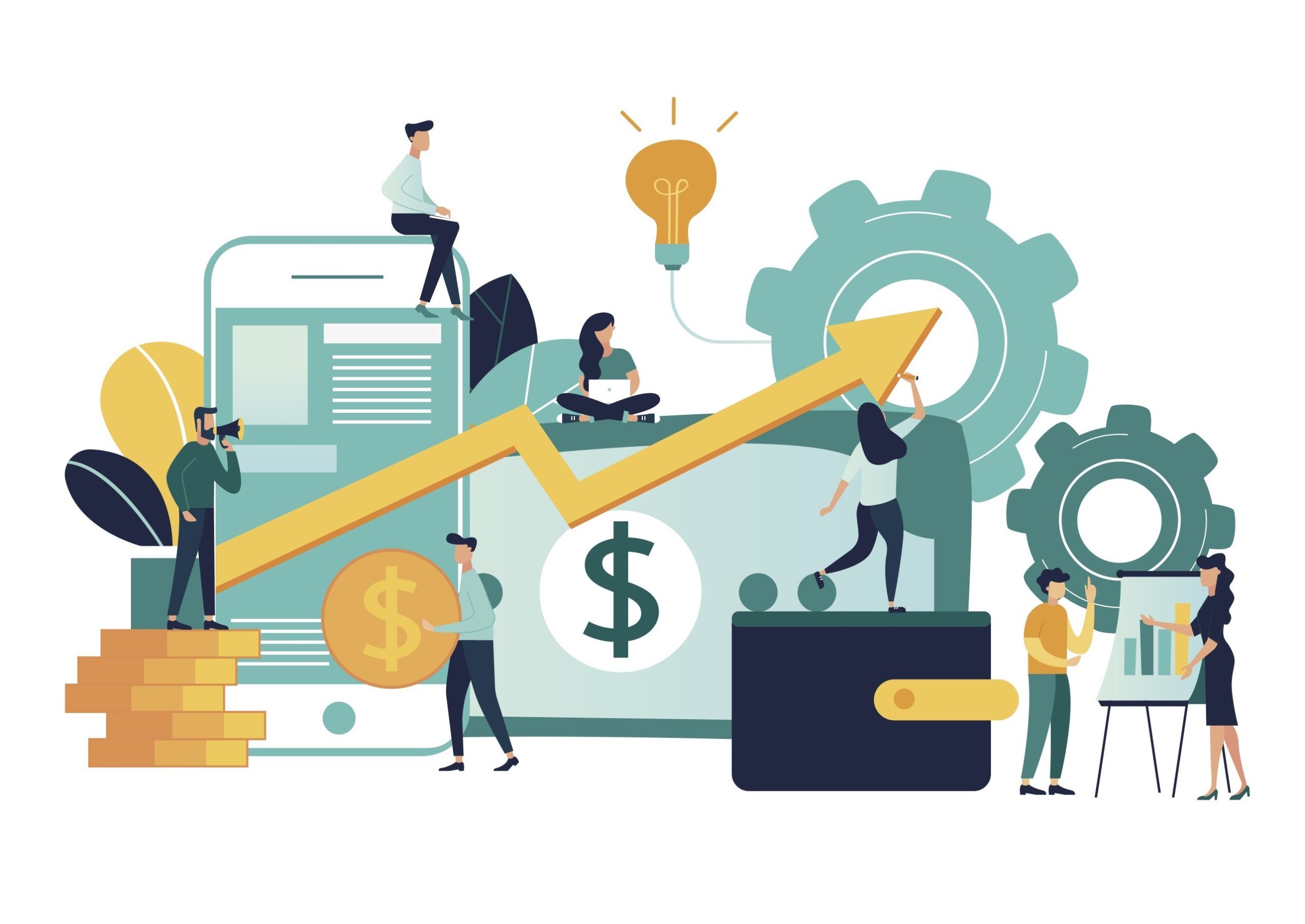 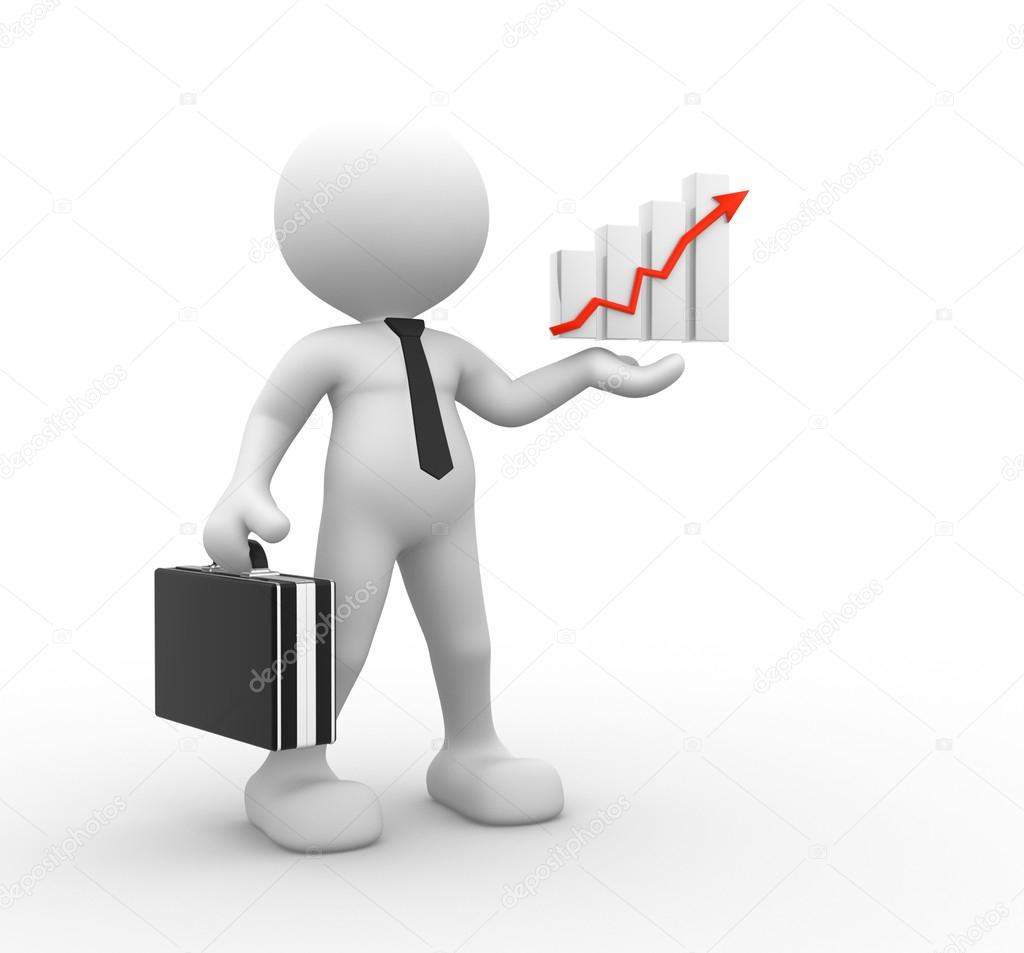 Сумма первоначальных инвестиций – 3 485 000 рублей
Ежемесячные затраты – 1 600 000 рублей
Ежемесячная прибыль – 250 000 рублей
Точка безубыточности – 4 месяца
Срок окупаемости – 18 месяцев
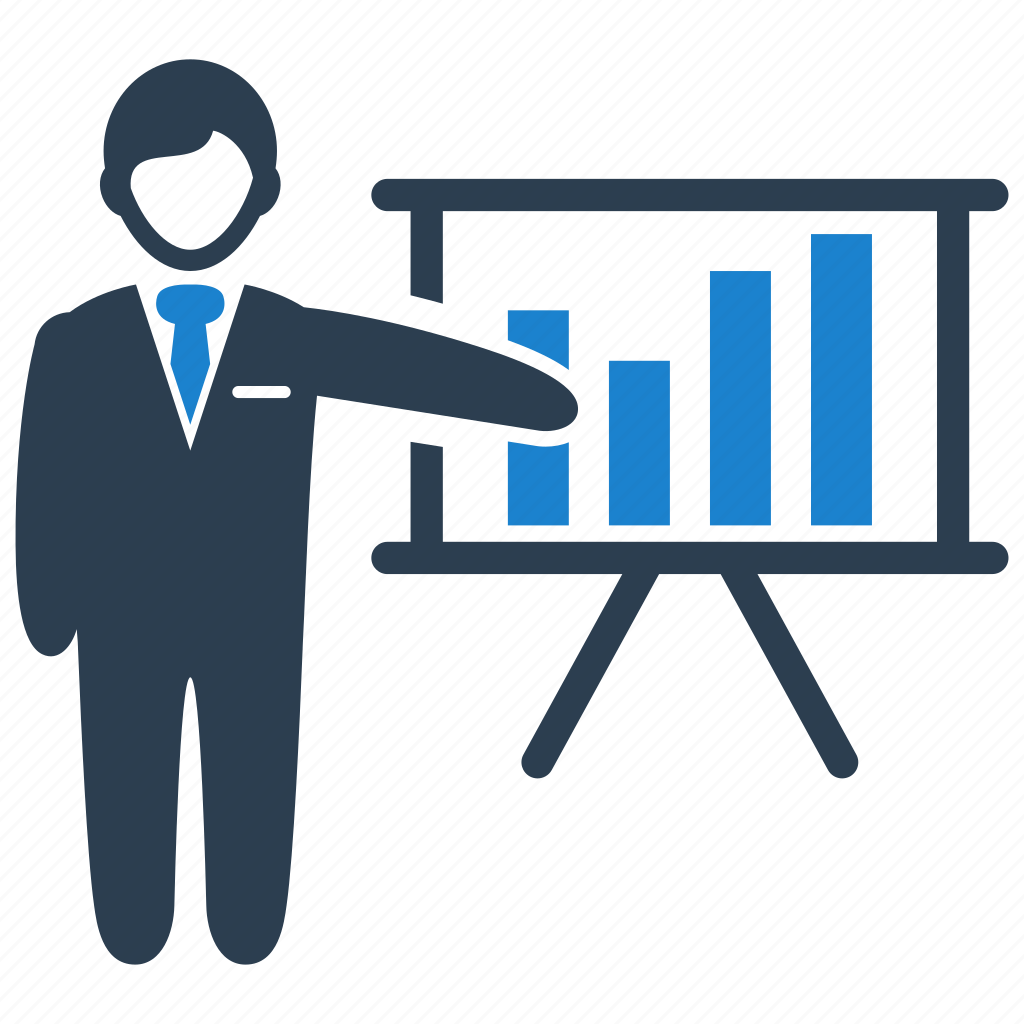 Описание бизнеса, продукта или услуги
Ключевые преимущества
1. Возможность быстро менять ассортимент и приспосабливаться к потребностям рынка
2. Предлагать лучшие дизайнерские решения
3. Контроль качества продукции на каждом этапе
4. Более низкие цены по сравнению с импортными товарами
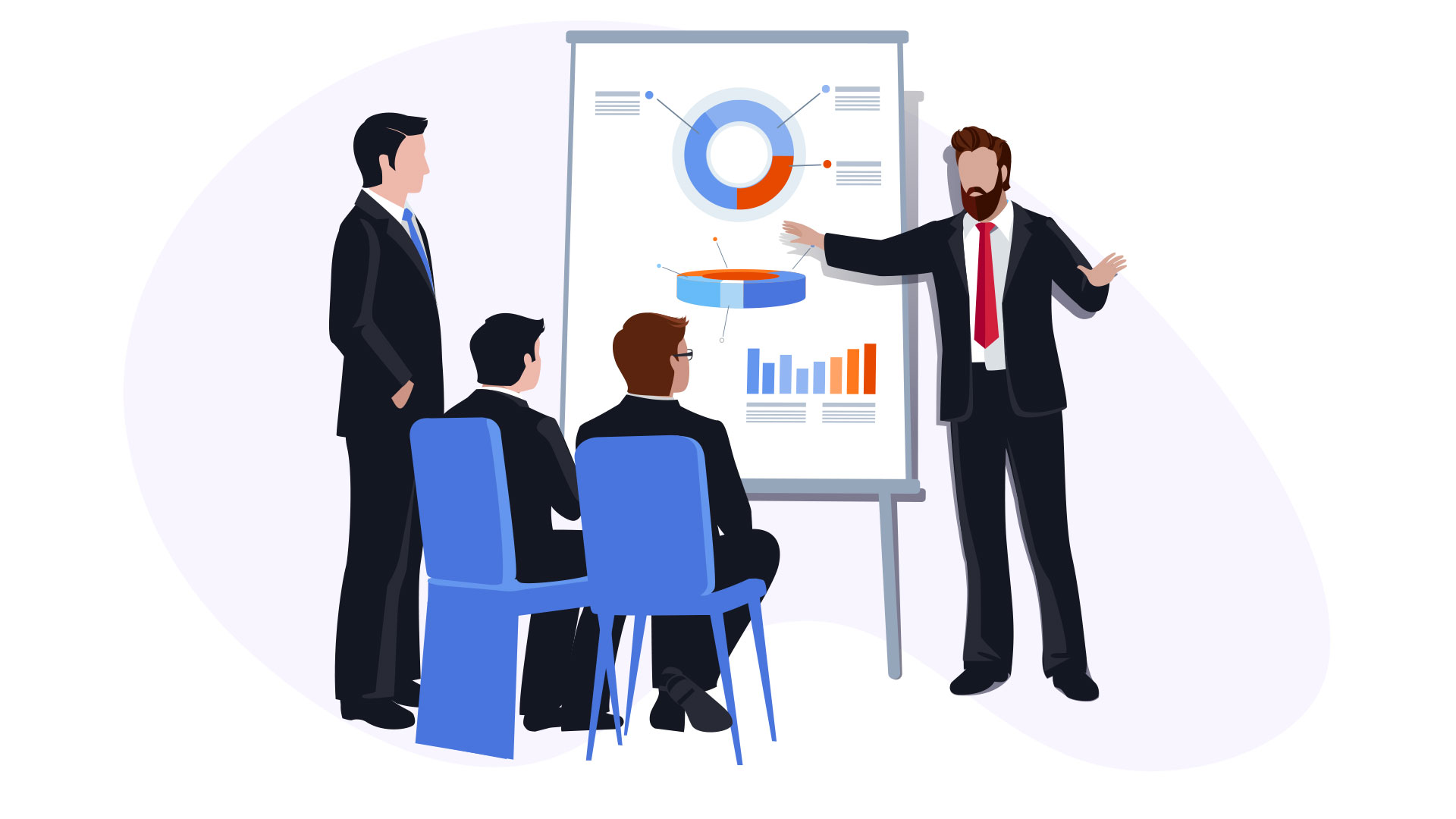 Технология изготовления
1. Приготовление раствора
2. Формовка
3. Сушка
4. Глазурование
5. Обжиг
Сырьё
Каолин и глина
Кварцевые пески
Шлаки, нефелины и другие присадки 
Поверхностно-активные вещества (ПАВы)
Оборудование
Печь туннельная
Камера для напыления 
Станок для резки камня
Вибростанок 
Бетономешалки 
Погрузчик
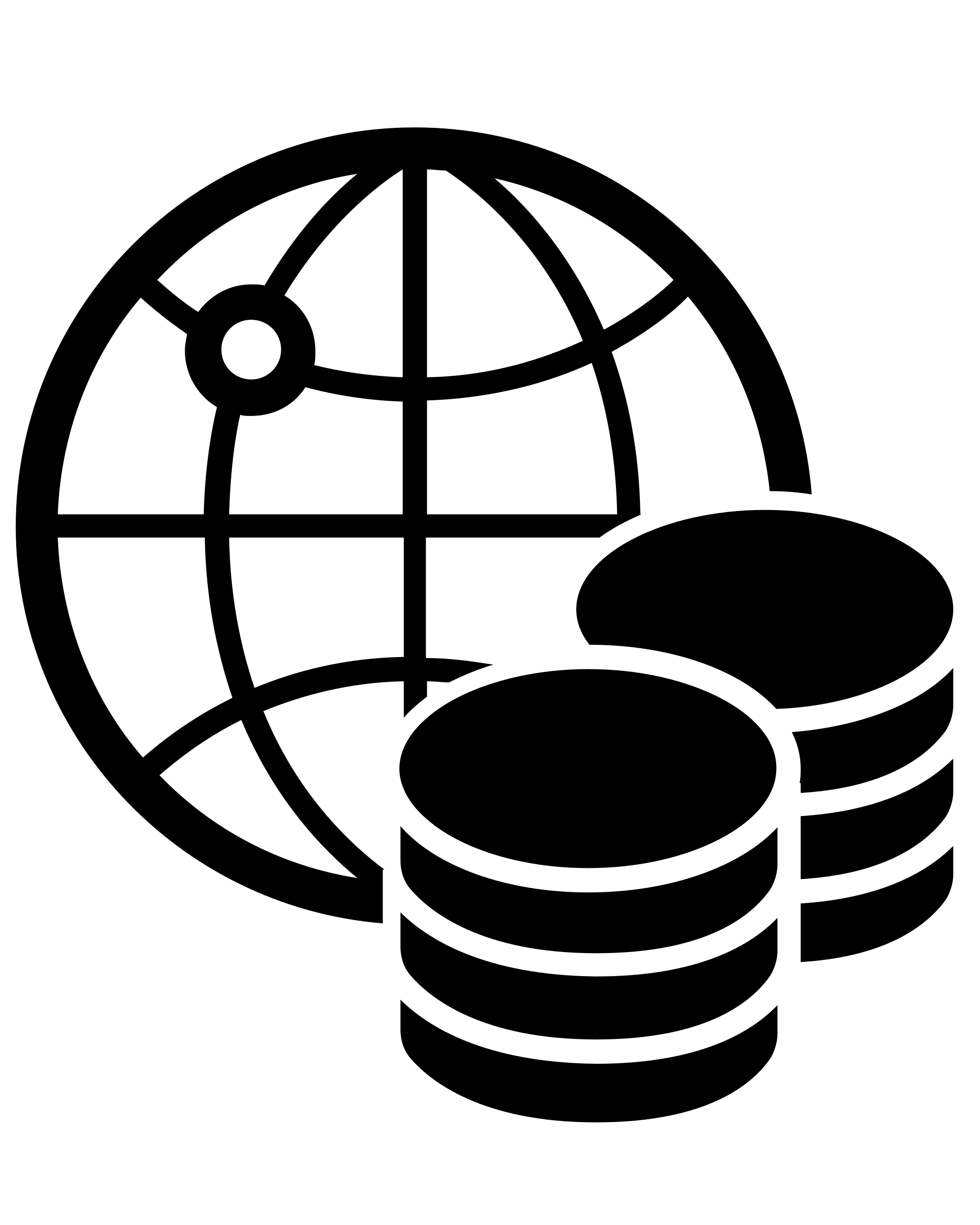 Описание рынка сбыта
К ключевым рынкам сбыта продукции можно отнести:
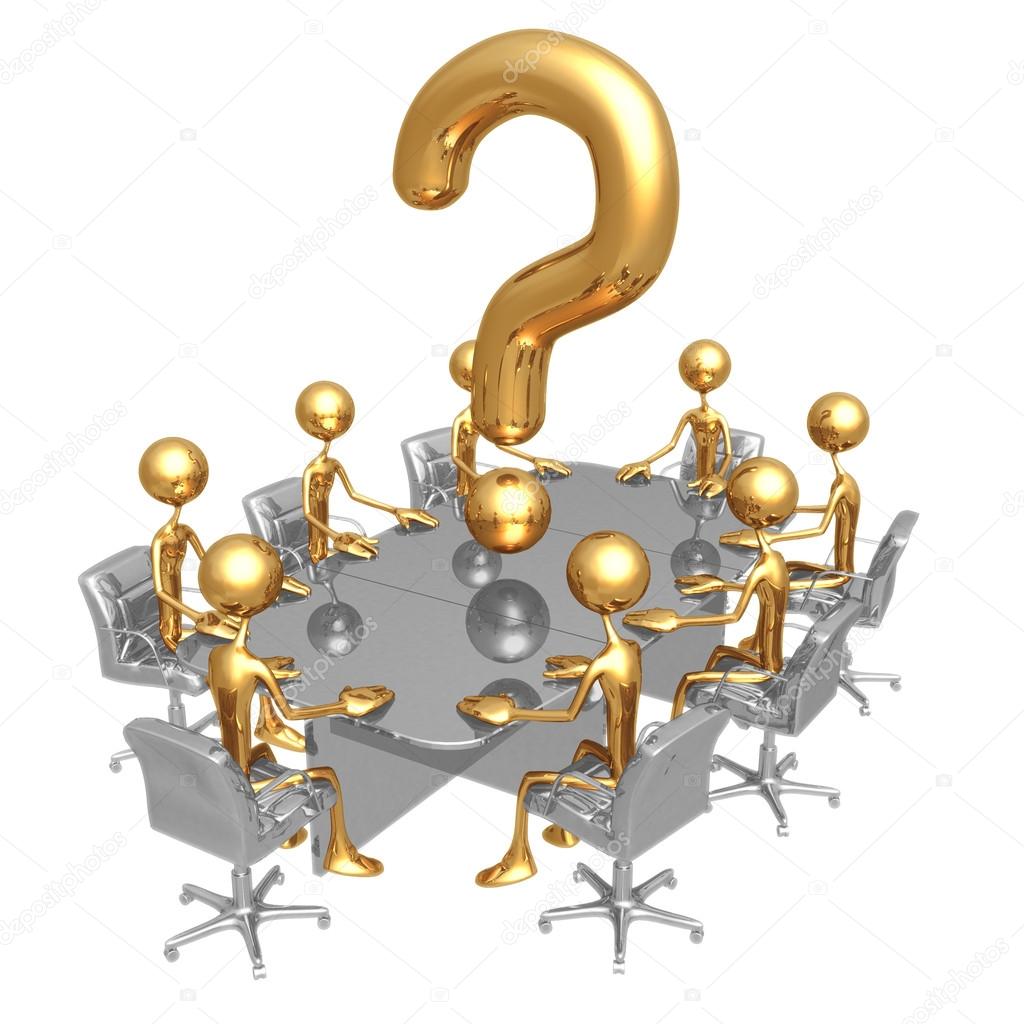 Строительные рынки



Строительные магазины



Оптовые покупатели 



Ремонтные компании 


Физические лица
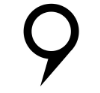 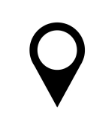 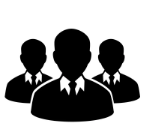 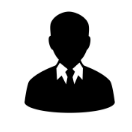 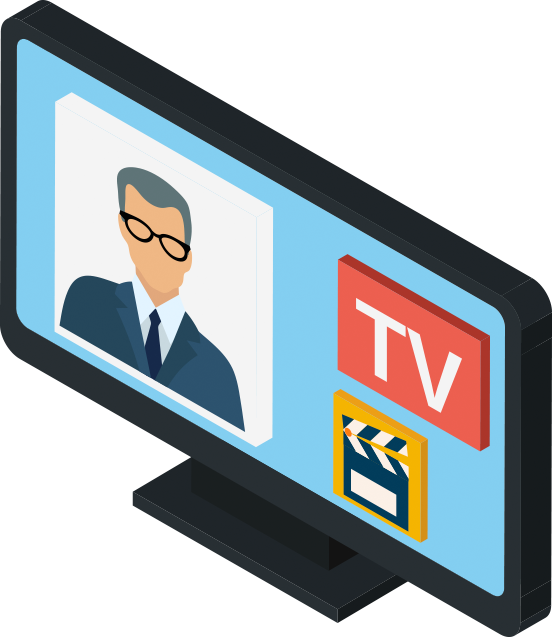 Продажи и маркетинг
В рекламную стратегию обязательно необходимо включить следующие каналы привлечения:
1. Контекстная реклама
2. «Холодные» звонки потенциальным покупателям
3. Реклама в СМИ (телевидении, радио)
4. Реклама в журналах о строительной отрасли 
5. Участие в выставках(региональных и Всероссийских)
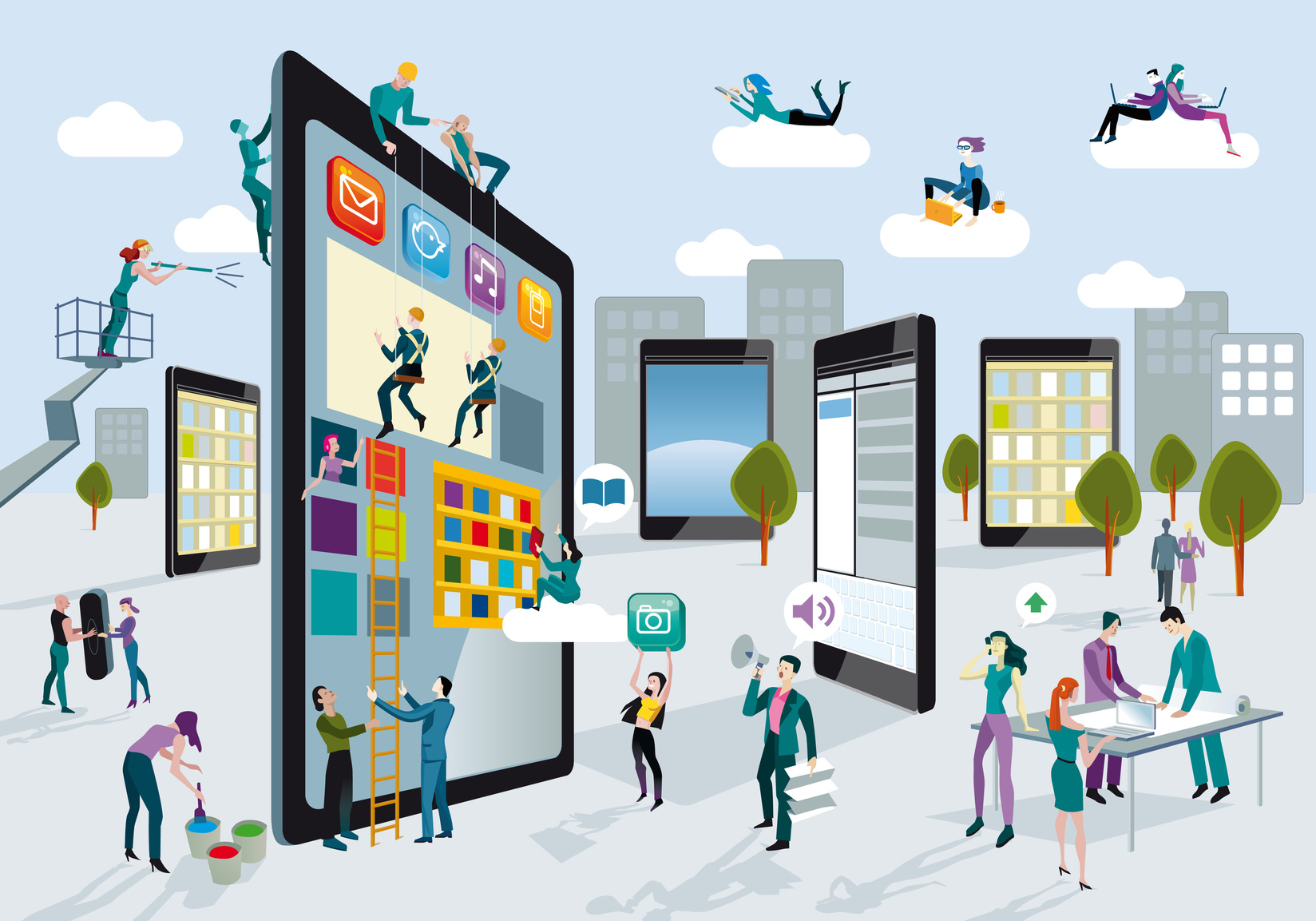 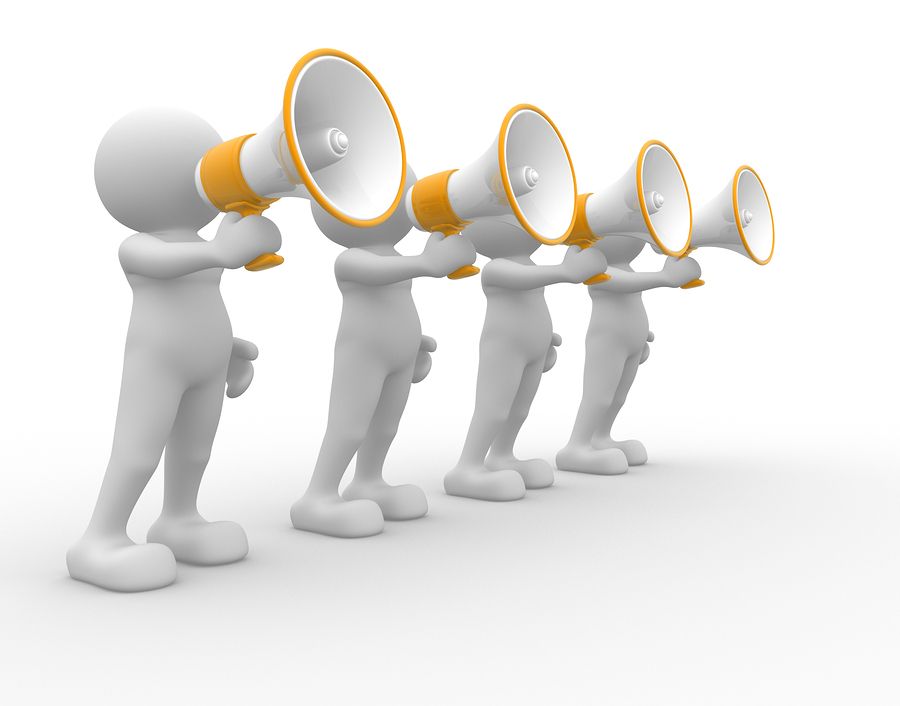 План производства
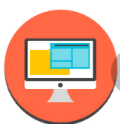 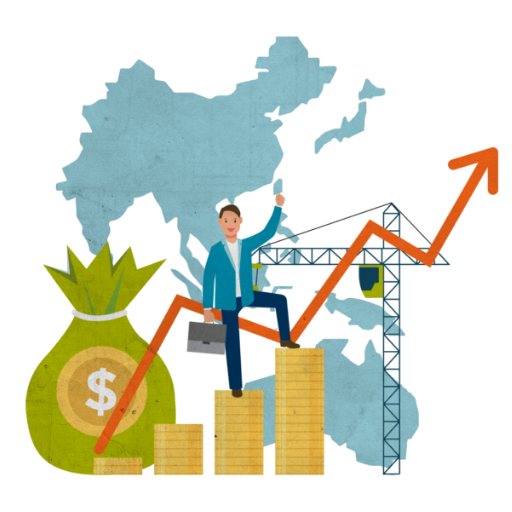 Зарегистрировать ИП (ООО)
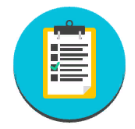 Нанять персонал
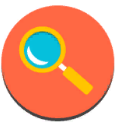 Подобрать цех
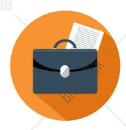 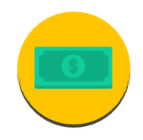 Сделать косметический 
ремонт
Получить разрешения
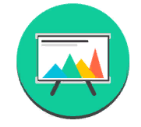 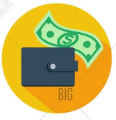 Начать рекламу и 
производство продукции
Закупить оборудование
Организационная структура
Для того, чтобы производство работало успешно, необходимо нанять следующих специалистов:
Директора
Менеджеров по продажам (2 человека) 
Начальника цеха
Рабочих (4 человек)
Водителя
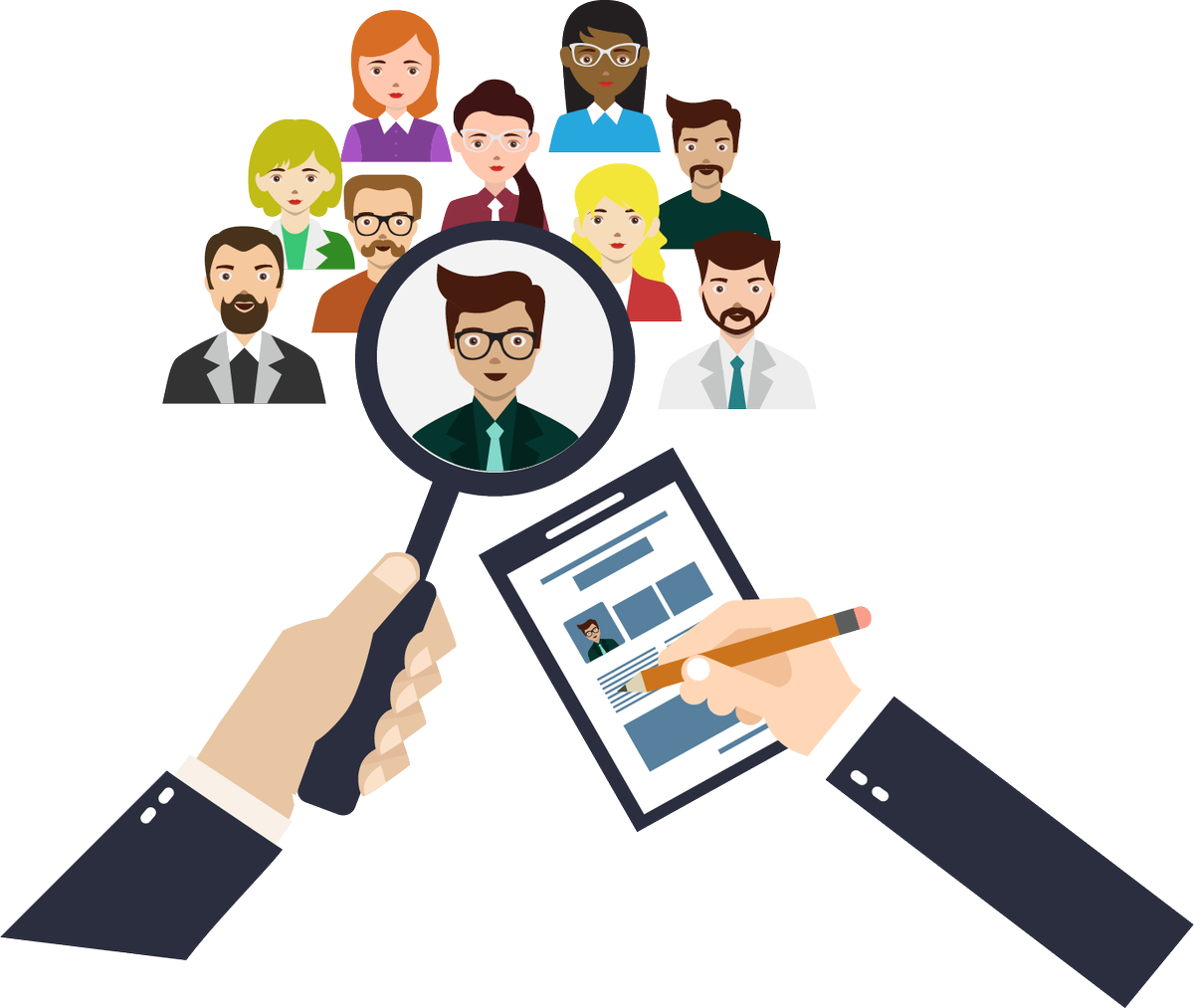 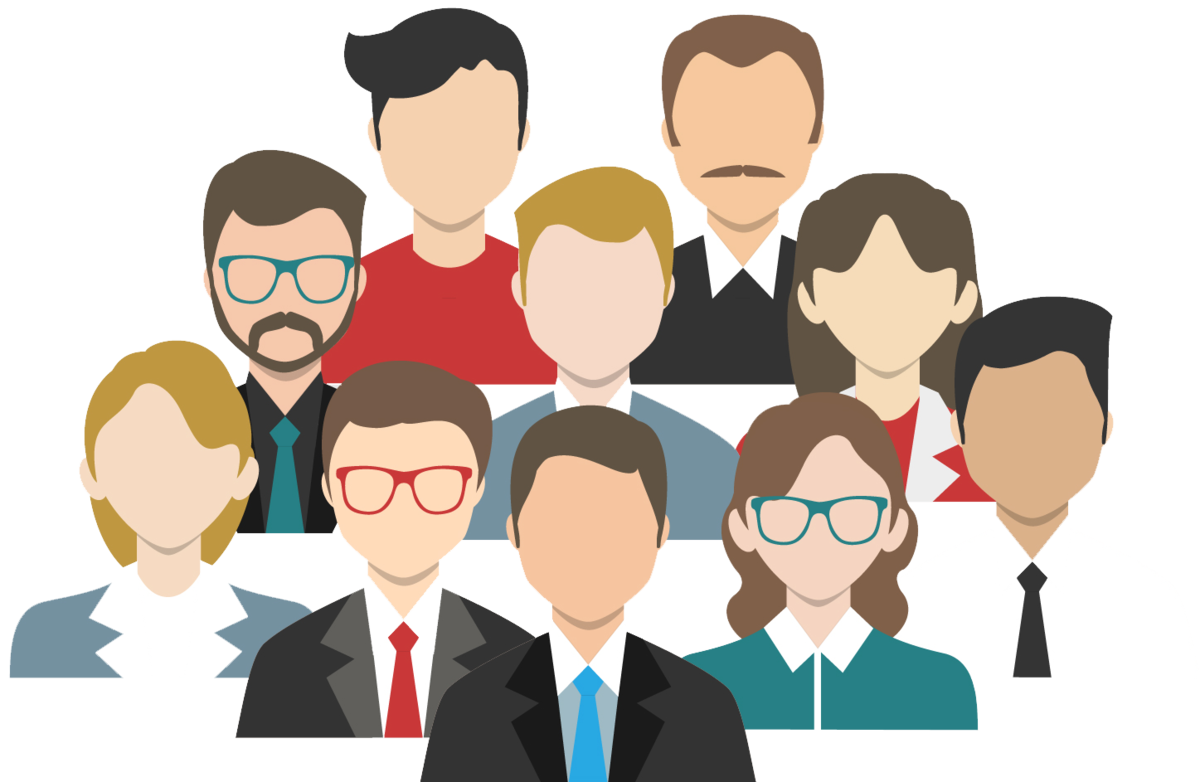 Фонд оплаты труда, руб.
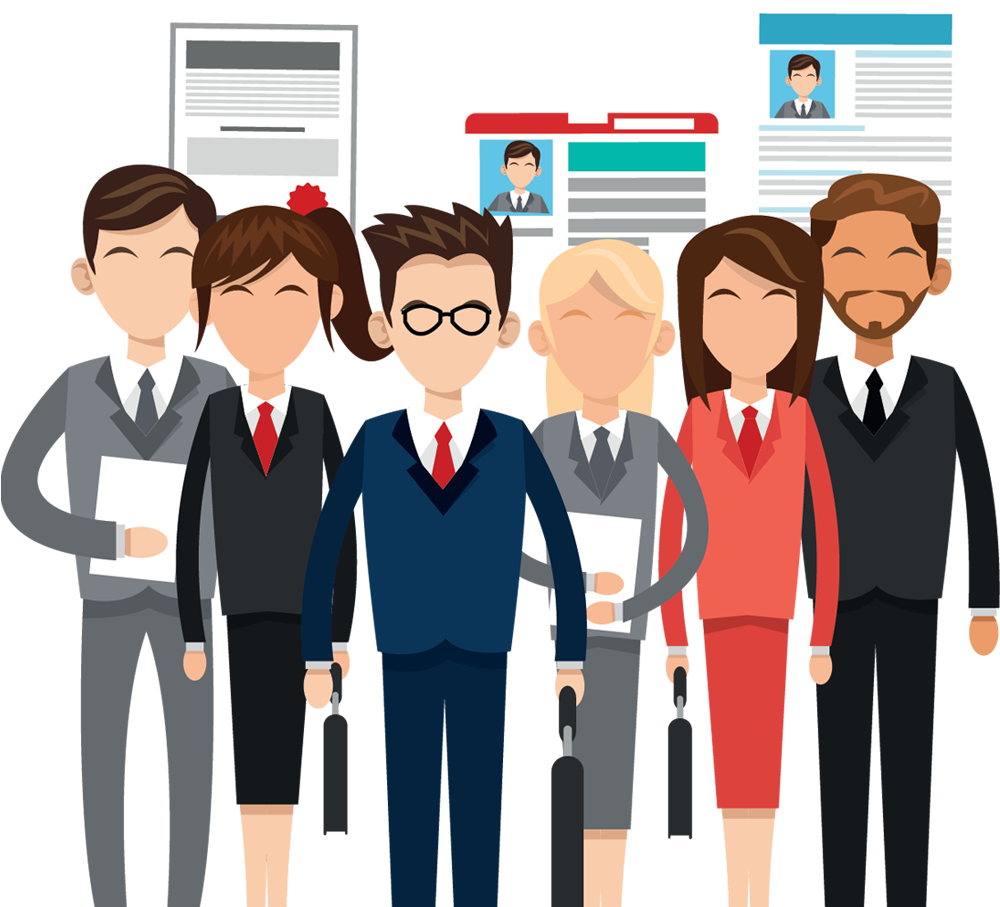 Финансовый план
Затраты на покупку оборудования
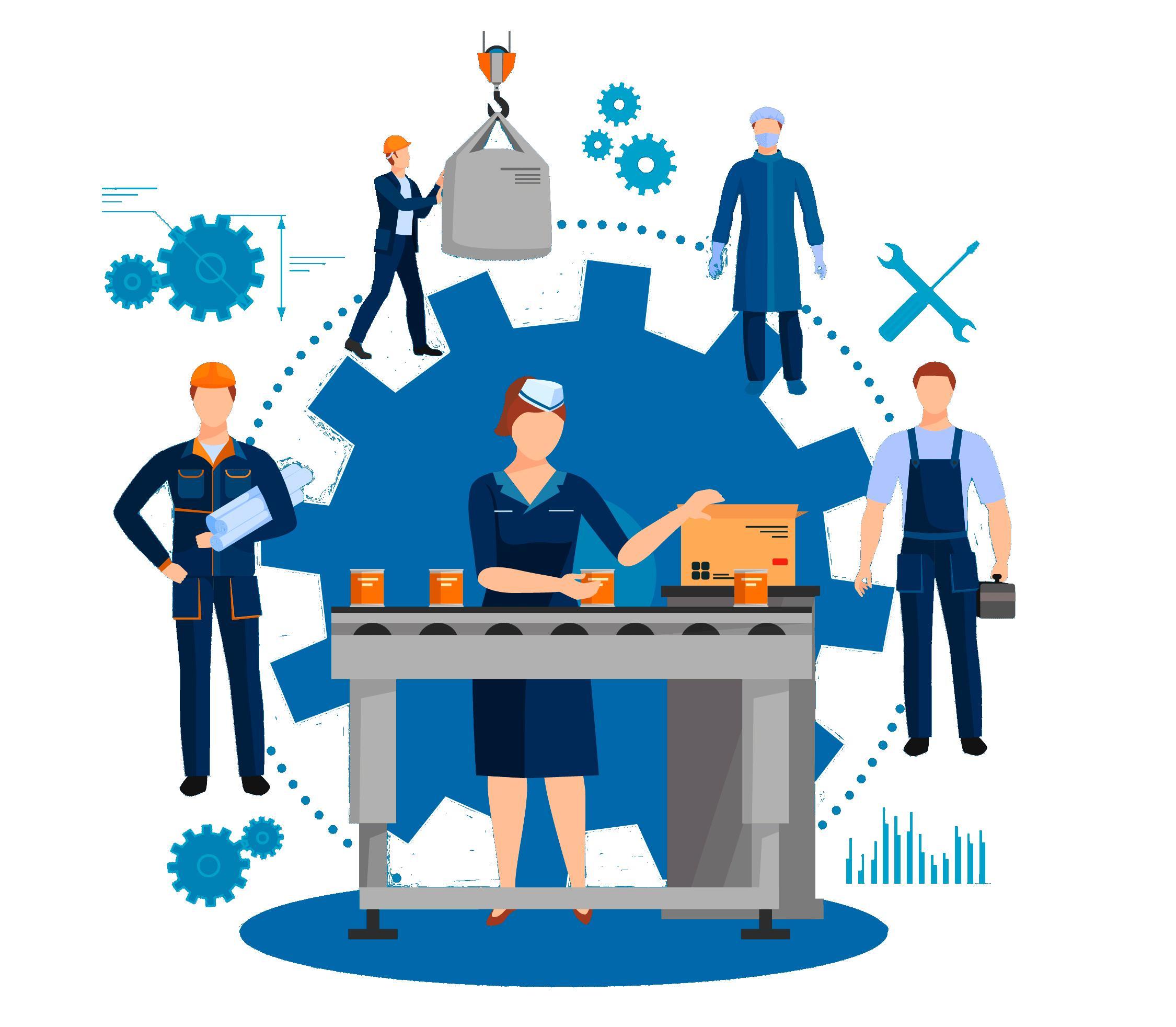 Суммарные затраты на покупку оборудования составляют – 2 940 000 рублей.
Инвестиции для открытия, руб.
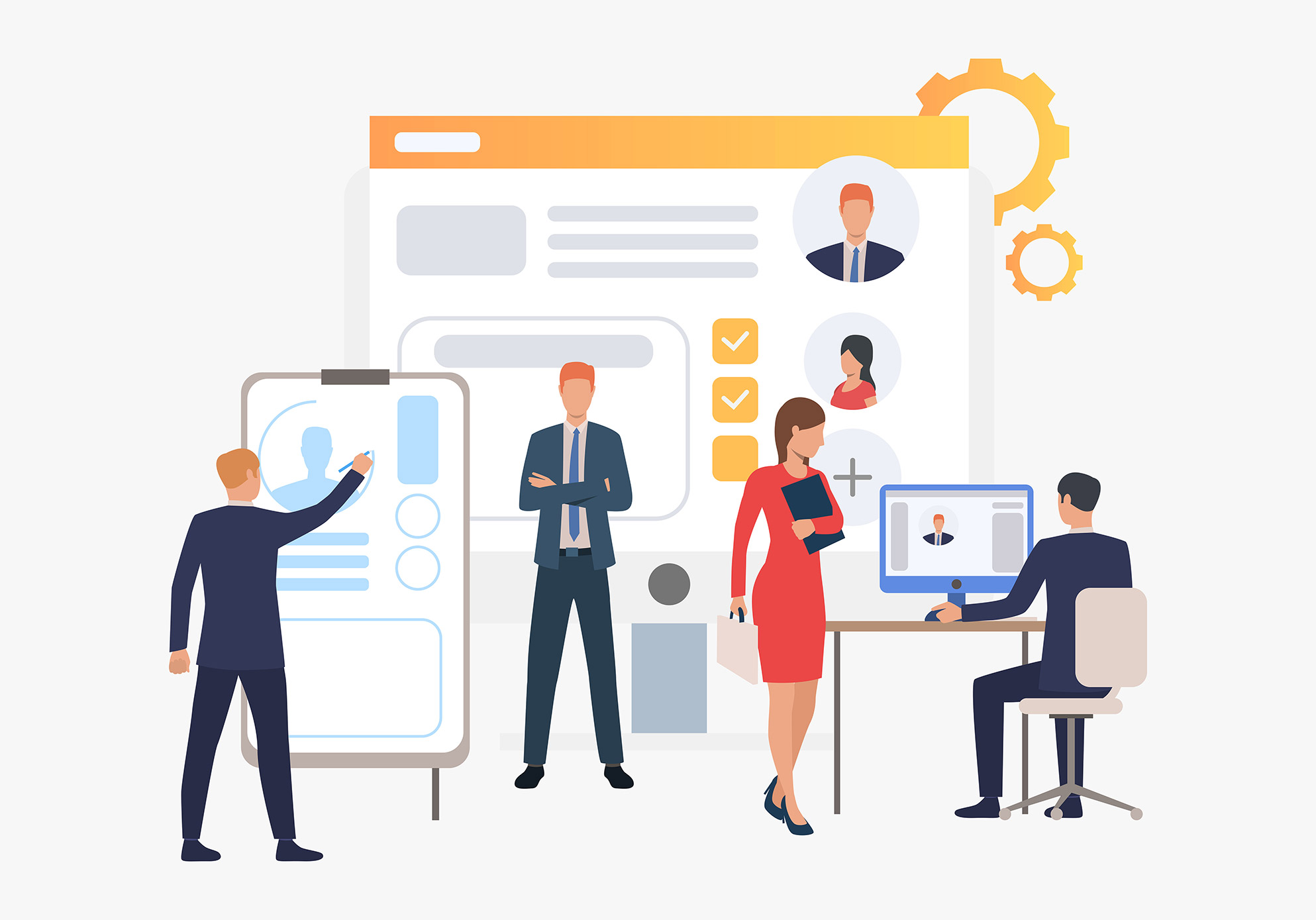 Начальные инвестиции на открытие бизнеса составляют- 3 485 000 рублей.
Ежемесячные затраты, руб.
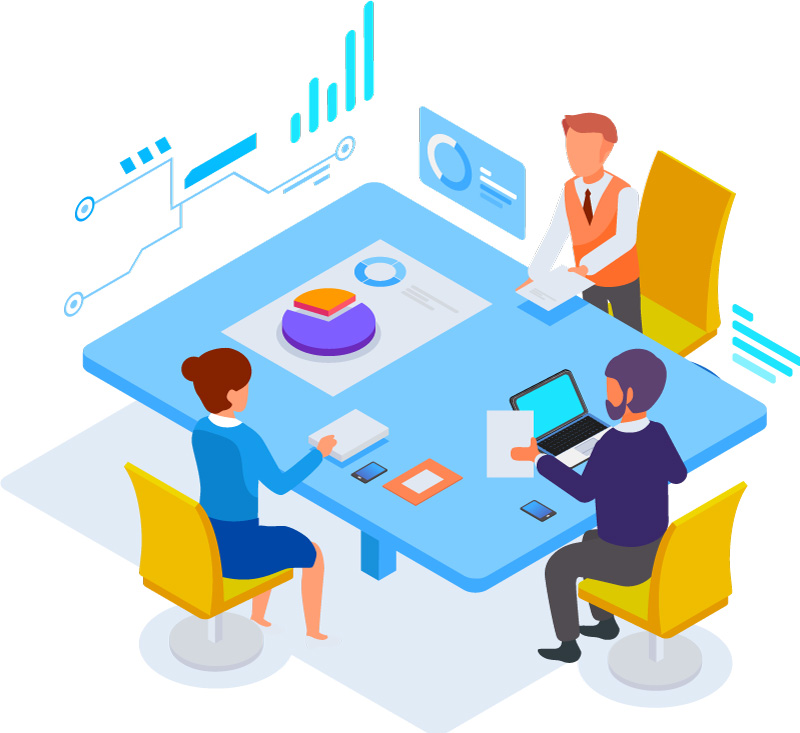 В среднем ежемесячные затраты составляют – 1 604 500 рублей.
ФОТ – 344 500 рублей.
Аренда равна – 200 000 рублей.
Закупка сырья – 800 000 рублей.
Ежемесячная выручка составляет – 2 000 000 рублей.
Прибыль – 250 000 рублей.
Факторы риска
Качество продукции
Данный риск связан с тем, что плитка будет некачественная. Для снижения риска необходимо постоянно проводить контроль изготовляемой партии, следить
за качеством сырья.
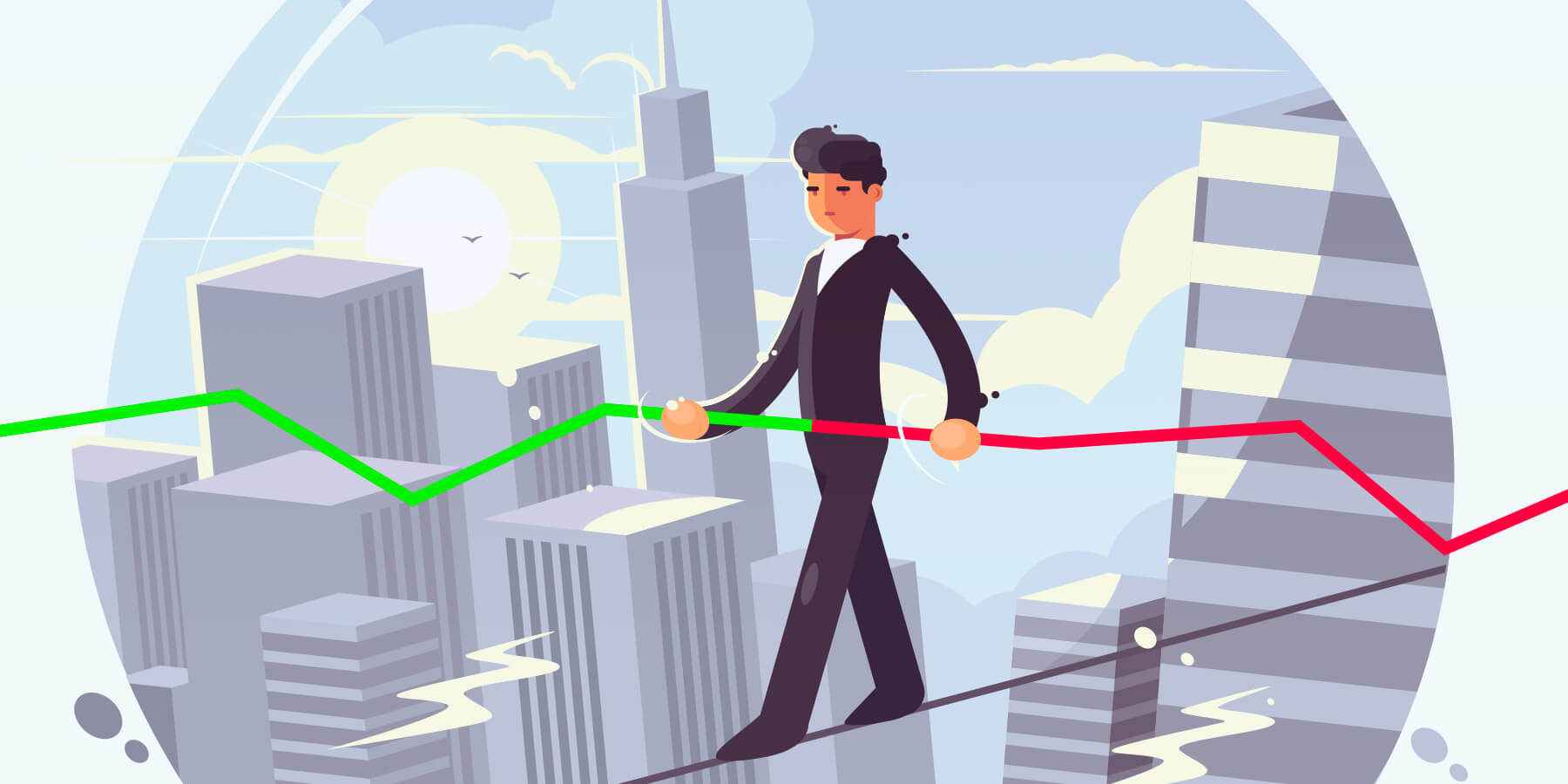 Большие остатки неликвидного товара
Для снижения данного риска необходимо следить за остатками на складах, а также ежегодно обновлять ассортимент.
Конкуренция
В данной отрасли индивидуальные решения помогут преобладать над конкурентами.
Итог
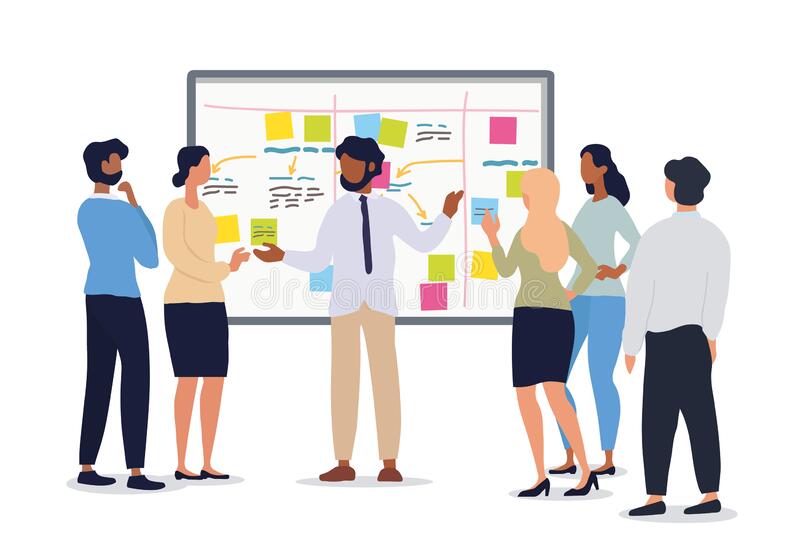 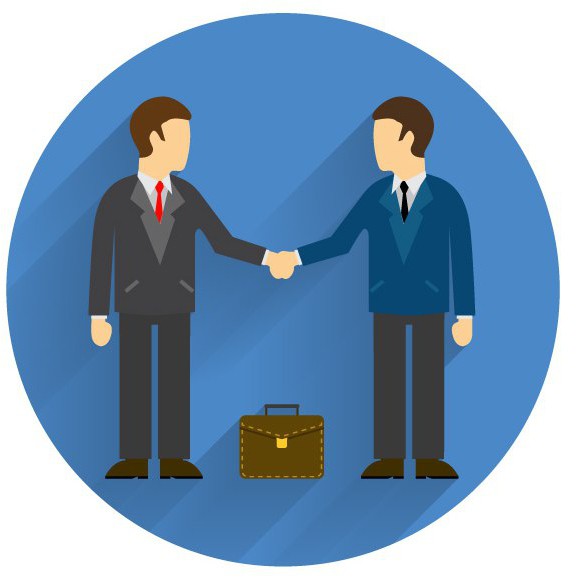 Перед тем, как начинать производство, очень важно проанализировать рынок и финансовые потоки, а также возможности по привлечению материальных и человеческих ресурсов. Однако со всеми нюансами открытия производства керамической плитки, мы познакомимся, лишь начав его.
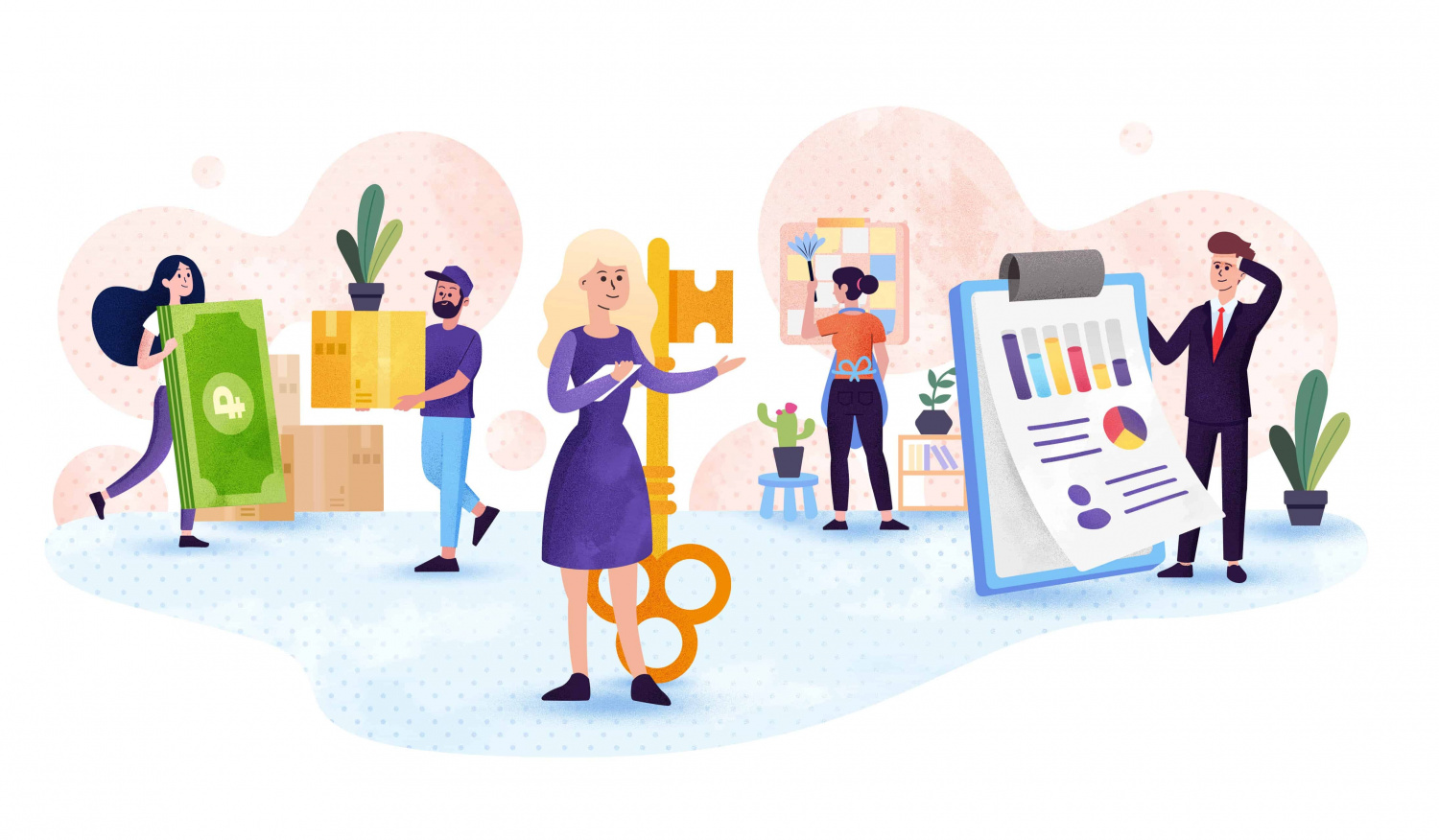 Спасибо за внимание